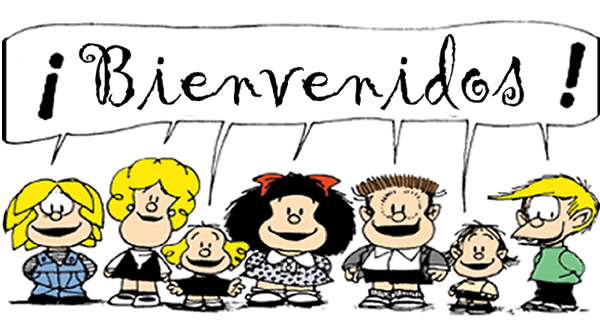 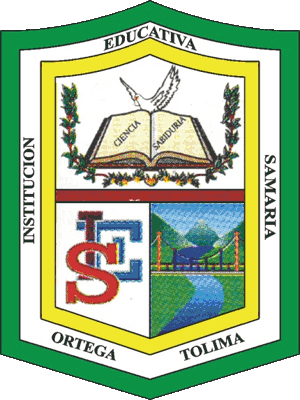 AGENDA
Oración.
Himno de la Familia.
Dinámica Rompehielos.
Taller.
Escuela de Familia.
Video Reflexivo.
Compromisos.
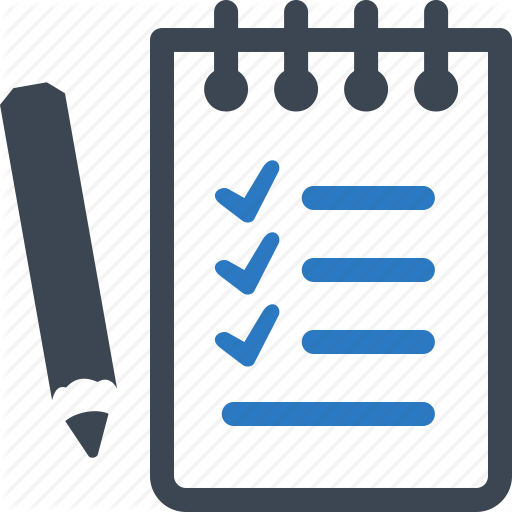 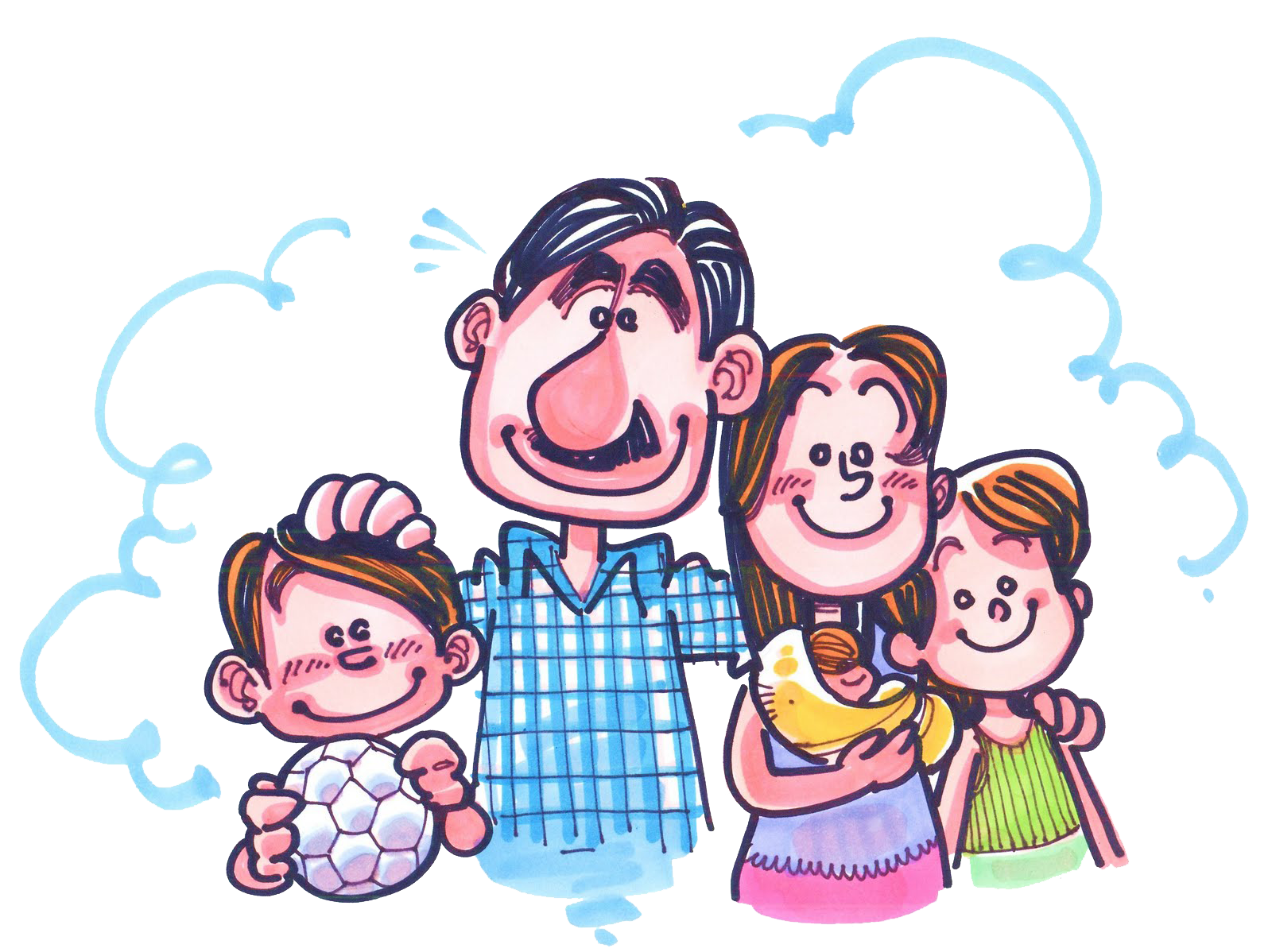 DESENREDANDO LA EDUCACIÓN SEXUAL EN FAMILIA
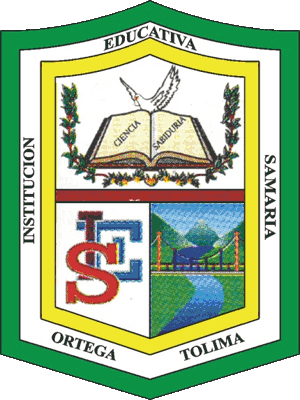 “De Otra Galaxia”
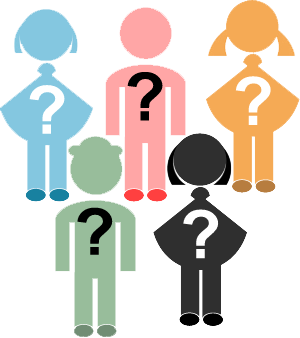 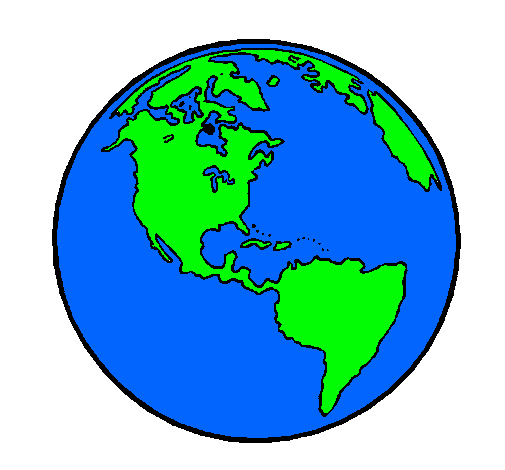 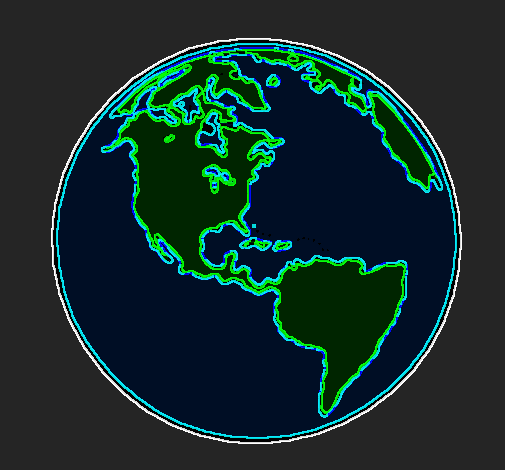 Enredos en la Sexualidad
DE PRINCIPIO A FIN: La sexualidad no es solo de los adolescentes, esta presente durante toda la vida.

SIN PRENDAS: No solo trata de cuerpos, genitalidad y desnudez, tiene que ver con el lenguaje, los oficios, los derechos humanos, las decisiones, la ropa, los sentimientos y muchas otras esferas de una persona.

DE UNOS Y NO DE OTROS: No es solo cosa de hombres, debe primar la equidad donde hombres y mujeres conozcan, aprendan y vivan su sexualidad sin opresiones.
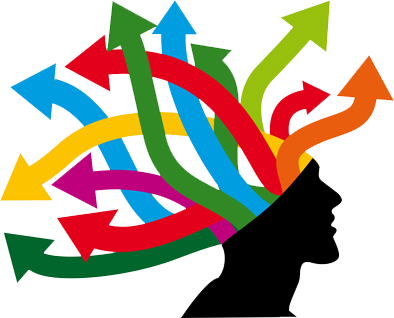 Enredos en la Sexualidad
ENTRE DIFERENTES Y NO ENTRE IGUALES: No es discriminar las diferentes formas de pensar y sentir, es aceptar la diversidad y formar en el respeto y la tolerancia.

¿UN MAL NECESARIO?: No es solo un medio de procreación humana, es un aspecto integral de sentimientos, emociones, placer y responsabilidad.

EL ENREDO DE EDUCAR PARA LA SEXUALIDAD: Tres aspectos importantes: ¿Quién Educa? ¿Como Educa? y ¿Para que se educa en Sexualidad?
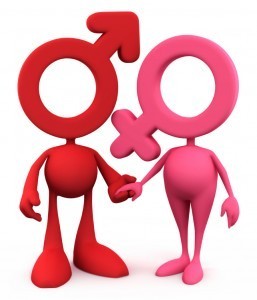 Hay que diferenciar estos conceptos
La clave esta en formar en la toma de decisiones autónomas, libres y responsables.
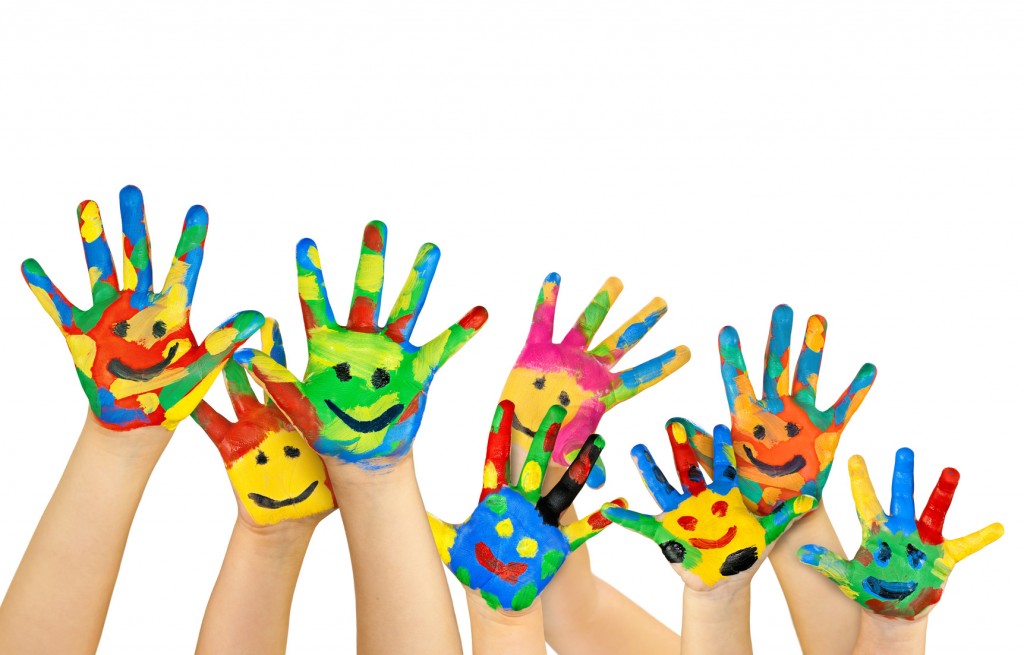 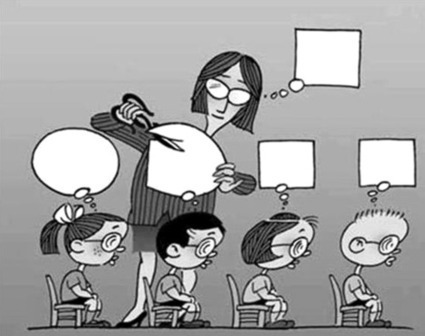 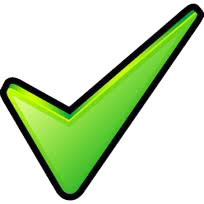 Tres Aspectos Importantes
Conocerse a sí mismos, reconociendo su cuerpo, sus emociones, sus deseos, sus cualidades y sus limitaciones.
Significa tener un concepto positivo de sí mismo, valorándose como lo que son, sintiéndose confiados y seguros con lo que hacen, que merecen gozar de la vida y la felicidad, así como saber que son reconocidos y valorados por los demás.
Es lo mismo que autorregulación, y es la capacidad para controlar por sí mismos los impulsos y comportamientos para adaptarse al mundo en el que viven, reconociendo de manera gradual las consecuencias de sus actos al articular la razón, los sentimientos y la norma .
Auto - conocimiento
Autoestima
Autocontrol
Voces Y Silencios Frente A Las Violencias
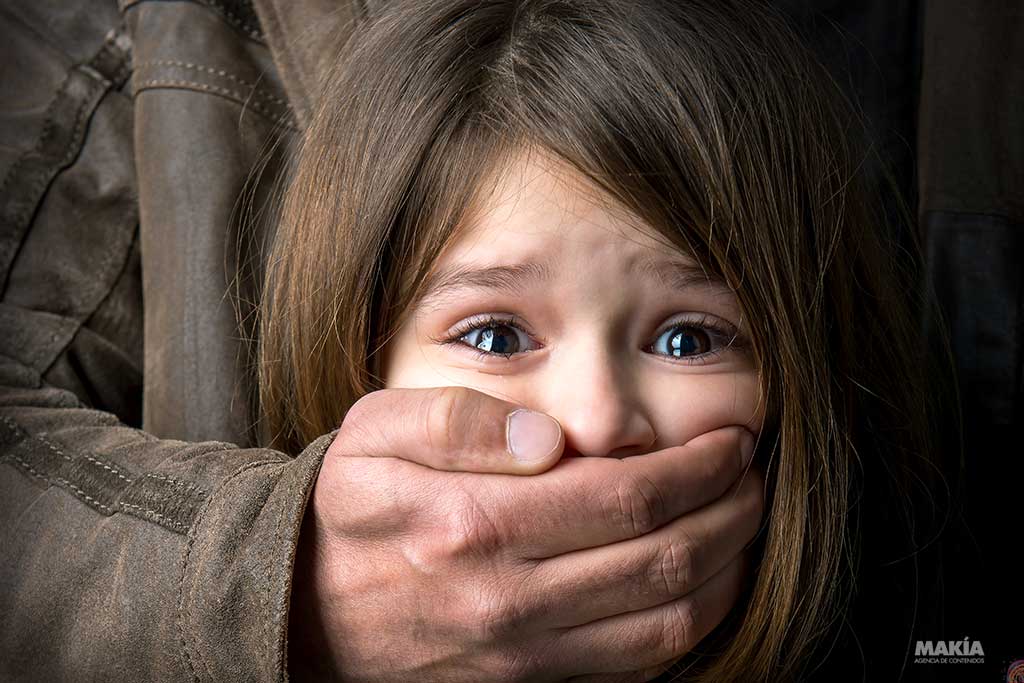 Cuando no se forma en sexualidad se corre un alto riesgo de ser victima de abusos y maltratos
Algunas Pautas Para Orientar en Familia
Construir una buena relación de comunicación, donde prime la confianza y el respeto.
Respetar las situaciones propias de vida y reconocer sus experiencias como algo significativo.
Reconocer sentimientos y emociones a través del dialogo y la observación.
Brindar la información exacta, procurar no tener miedo de hablar de estos temas.
Si se evidencian riesgos claros o se tienen sospechas de algo que no se sabe como manejarlo, buscar ayuda profesional.
VIDEO
PACTEMOS COMPROMISOS
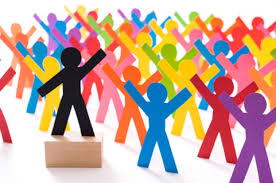 Preguntas
Dudas
Comentarios
REFERENCIAS
Instituto Colombiano de Bienestar Familiar “ICBF” (2018) – Modulo 3 Estrategia Construyendo Juntos Entornos Protectores - Derechos Sexuales Y Reproductivos Y Prevención Del Embarazo En La Adolescencia
Instituto Proinapsa (2015) - ¿Lo Hacemos?, Una Propuesta de Educación Para la Sexualidad. 
Solidaridad Don Bosco (2012) - Equidad De Género Anexo III. Recursos Para Educar En La Equidad De Género En Las AA.Jj. 20 - 30 Años
Ministerio de Educación Nacional – Estrategia Comunicativa - Por una Sexualidad Con Sentido
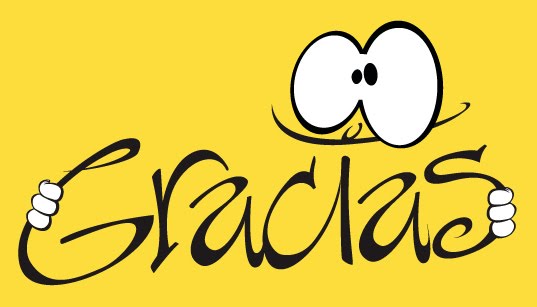